Яка пора року зображена на картині?
Назвіть іменники і поставте  до них запитання
Доберіть до іменників слова які відповідають на питання  ЯКА? ЯКЕ? ЯКИЙ? ЯКІ?
Зима  (яка?) …,  … ,  …. .
білосніжна, чарівна, казкова, морозна, снігова, красива, холодна, … .
Каліграфічна хвилинка
Зз   зм    зу    зі   из   им   зи  мо  он  ньк
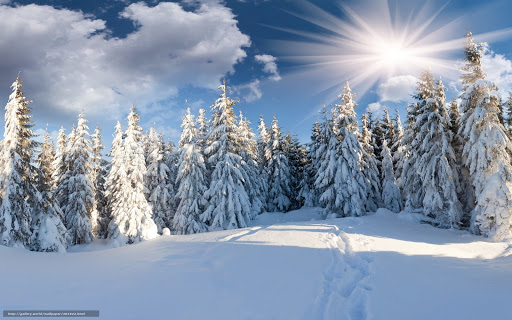 Білосніжним килимом зима вкрила землю.
С. 72, впр. 1
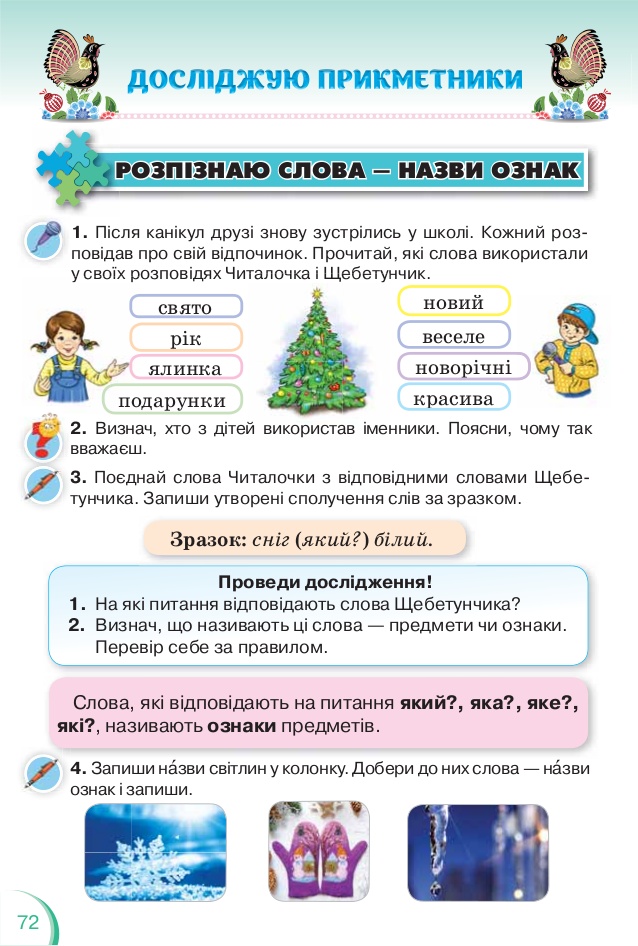 Свято (яке?) веселе.
Рік (який?) новий.
Коментований диктант за вправою 5, сторінка 73.
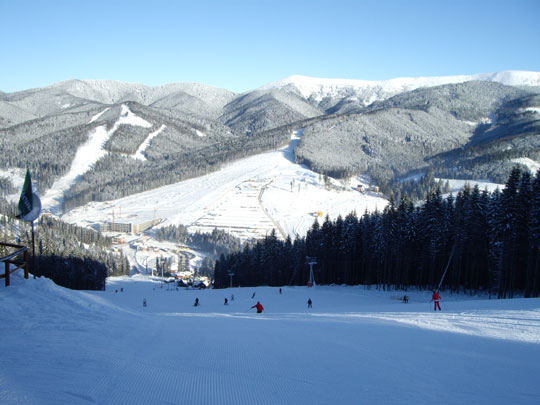 Зимові канікули я провела в Карпатах. Там є чудова база відпочинку « Буковель ». Чисте повітря, лижні прогулянки, смачна їжа і веселі розваги.  Це був гарний день відпочинку!
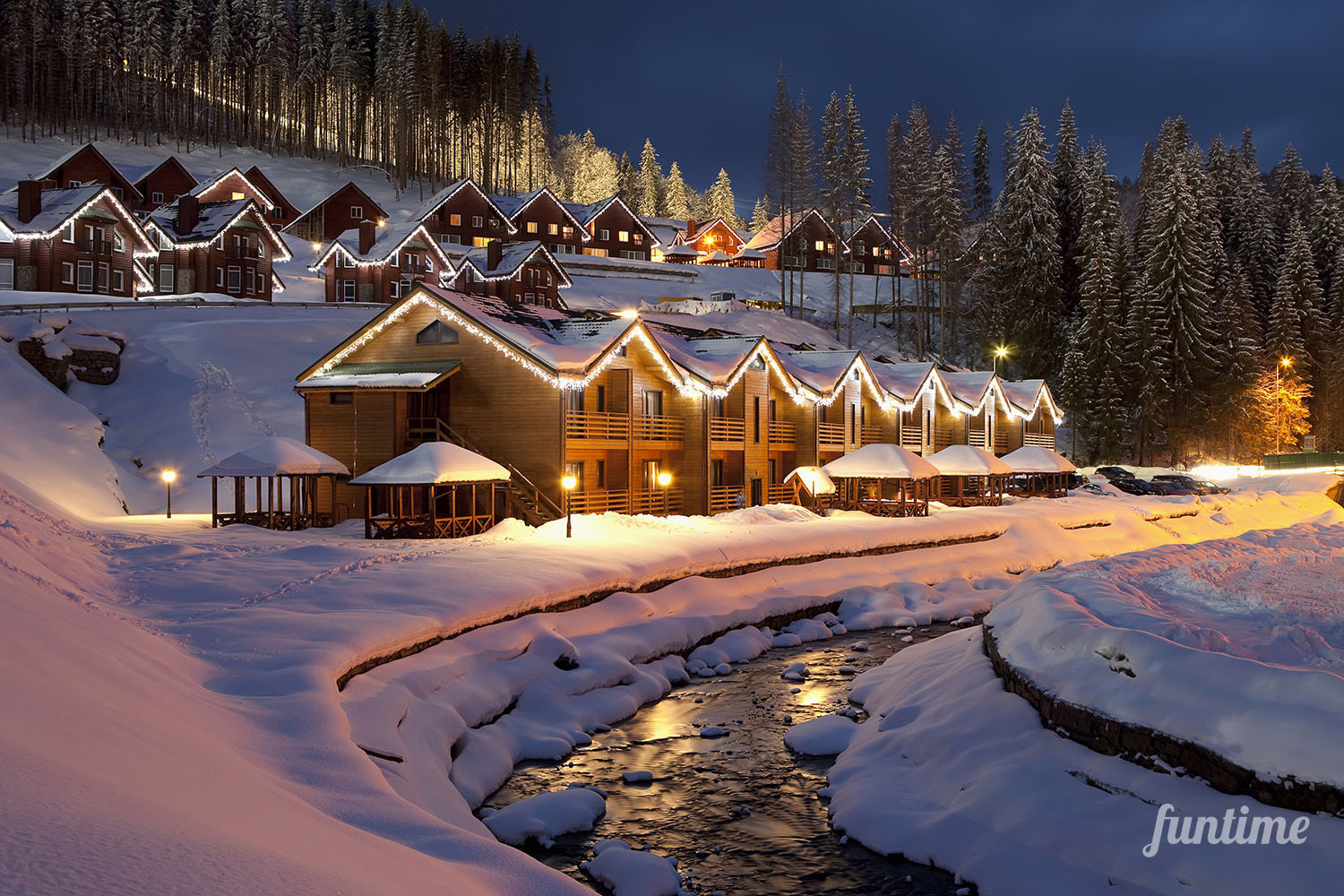 Розібрати , чому слова написані з великої літери.
Записати під диктовку речення.
У третьому реченні назвати м'які приголосні. 
Знайти слово у якому звуків більше, ніж букв.
Знайти прикметники до слів повітря, прогулянки, розваги, канікули, …
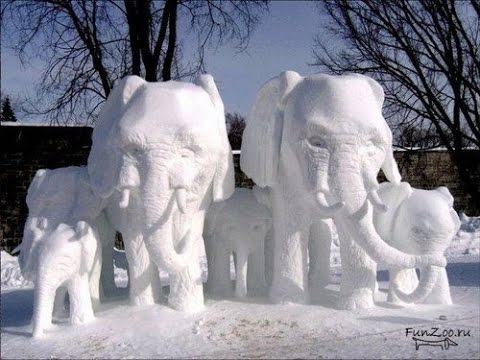 Творча робота за вправою 6, сторінка 73
ДОВІДКА:  льодовий, крижаний, казковий, хитрий, величезний, колючий.
Я побував на виставці       …            фігур.  Там я бачив зоопарк із       …             звірів. У тому зоопарку були        …            зайці,    …       лисиця,  …                   слони,    …                 їжачок.
льодових
казкових
крижані
хитра
величезні
колючий
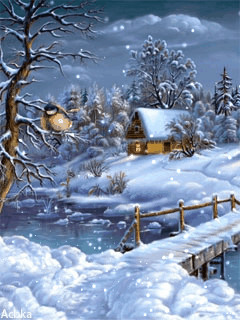 Рефлексія
Доберіть прикметники до іменників
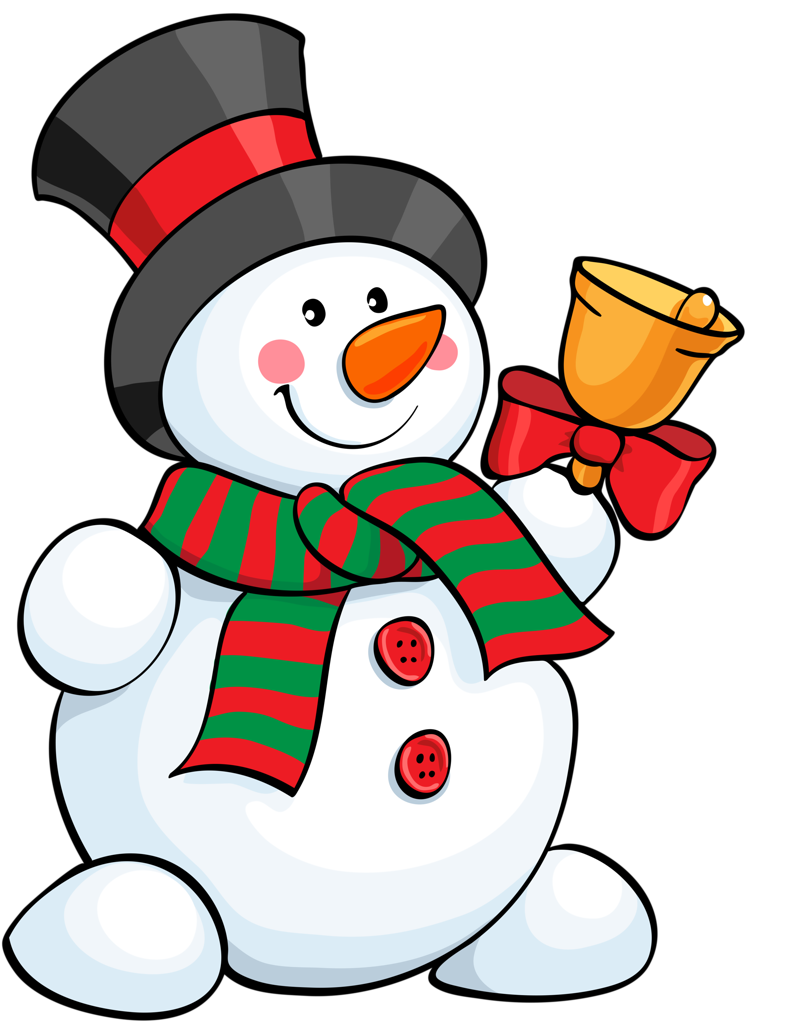